How to HelpHearts Shaped By Trauma
Darby Strickland, CCEF
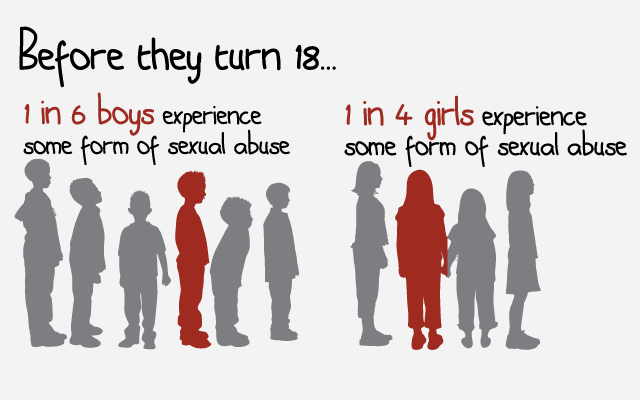 Childhood Sex Abuse
About 60% of children who are sexually abused are abused by the people the family trusts1

As many as 40% of children who are sexually abused are abused by older or more powerful children.

Abuse is about power and control. And sexual abuse is no different. It is always primarily about power and control.
 In fact, abusers groom their victims and communities in order to establish and enforce control
Why Children Do Not Disclose Abuse

‘Keep it a Secret’
Fear and Threats
‘I do not know who or how to tell’
Made to Feel Responsible- 
Groomed
‘No one will believe you’
Dissociation
Punishment
Fear
 Love
Why Don’t Parents 
Report Abuse
Overwhelming feelings 
Confusion 
Physical, emotional, and financial dependency 
Self doubts
Fears 
Cost to family
70% of child sexual offenders have between 1 and 9 victims, 
 20% have 10 to 40 victims. 1

Confessing Abuse can be an act of grooming
Who do they have sorrow for self or victim?
Sex offenders groom in order to "define reality" for victims and their community so that they agree with the abuser's distorted thoughts, beliefs, and values. Their purpose is to control others' perspectives.
Abuse is about power and control. And sexual abuse is not different. It is always primarily about power and control.
 In fact, abusers groom their victims and communities in order to establish and enforce control
"The most chilling aspect of this behavior is its invisibility.“ Dr. Salter
Victims and Future Victims
1 Finkelhor, D., Ormrod,R., Chaffin, M. (2009) Juveniles who commit sex offenses against minors. Juvenile Justice Bulletin, OJJDP, Office of Justice Programs
The Children and Domestic Violence
It is estimated that 80% to 90% of children living in homes where there is domestic violence are aware of the violence. 
Unfortunately, children exposed to family violence are more likely to develop social, emotional, psychological and or behavioral problems. 
Boys who witness domestic violence are 2x’s as likely to abuse their own partners and children when they become adults.
30% to 60% of perpetrators of intimate partner violence also abuse children in the household.
Mothers report that their children witness 20% of their sexual abuse
3.3 million children witness violence towards their mother every year
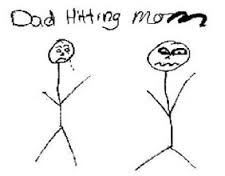 The littlest victims
What does trauma do to a developing 
Brain?Body?Soul?Faith?
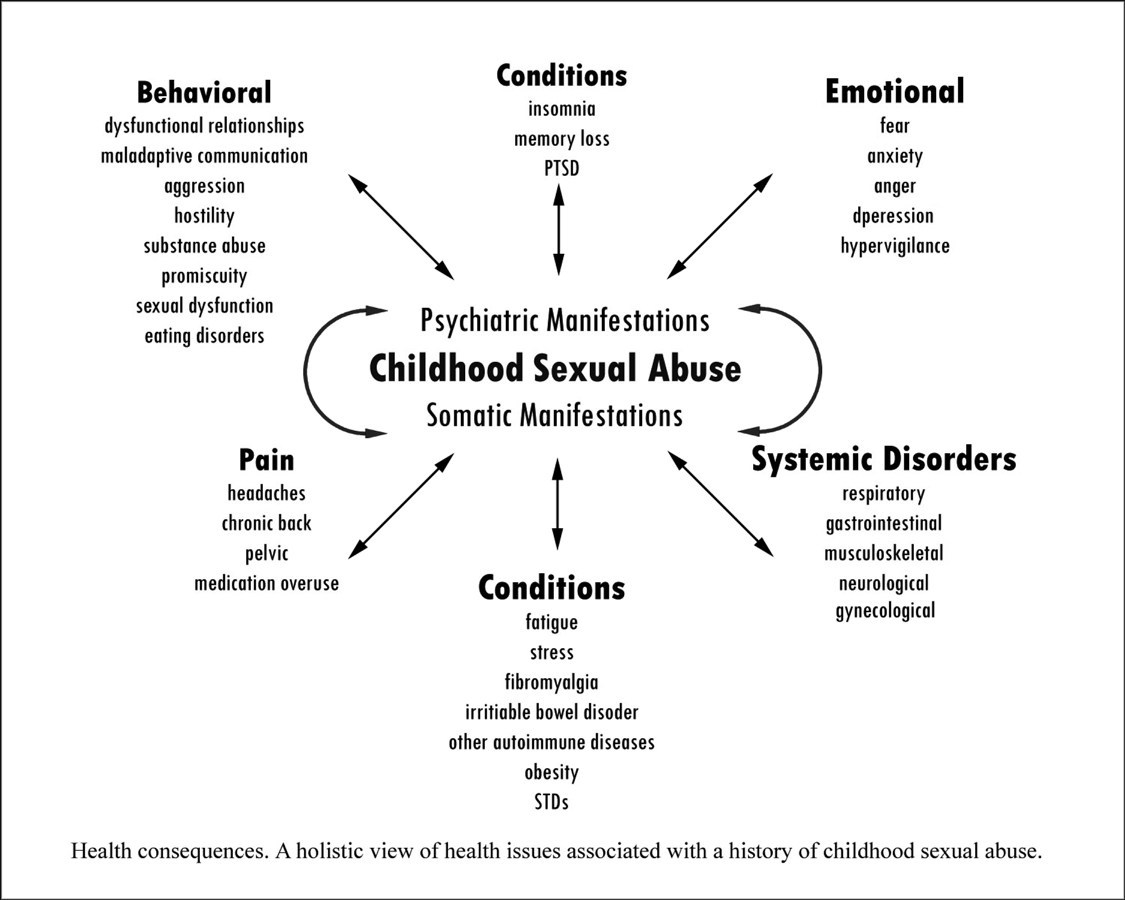 http://sol-reform.com/data/
The prudent sees danger and hides himself,
but the simple go on and suffer for it.
Pv. 22:3
Intimate partner violence is unpredictable and terrifying to both experience and reveal
We must see
We must respond 
Seek to be God glorifying
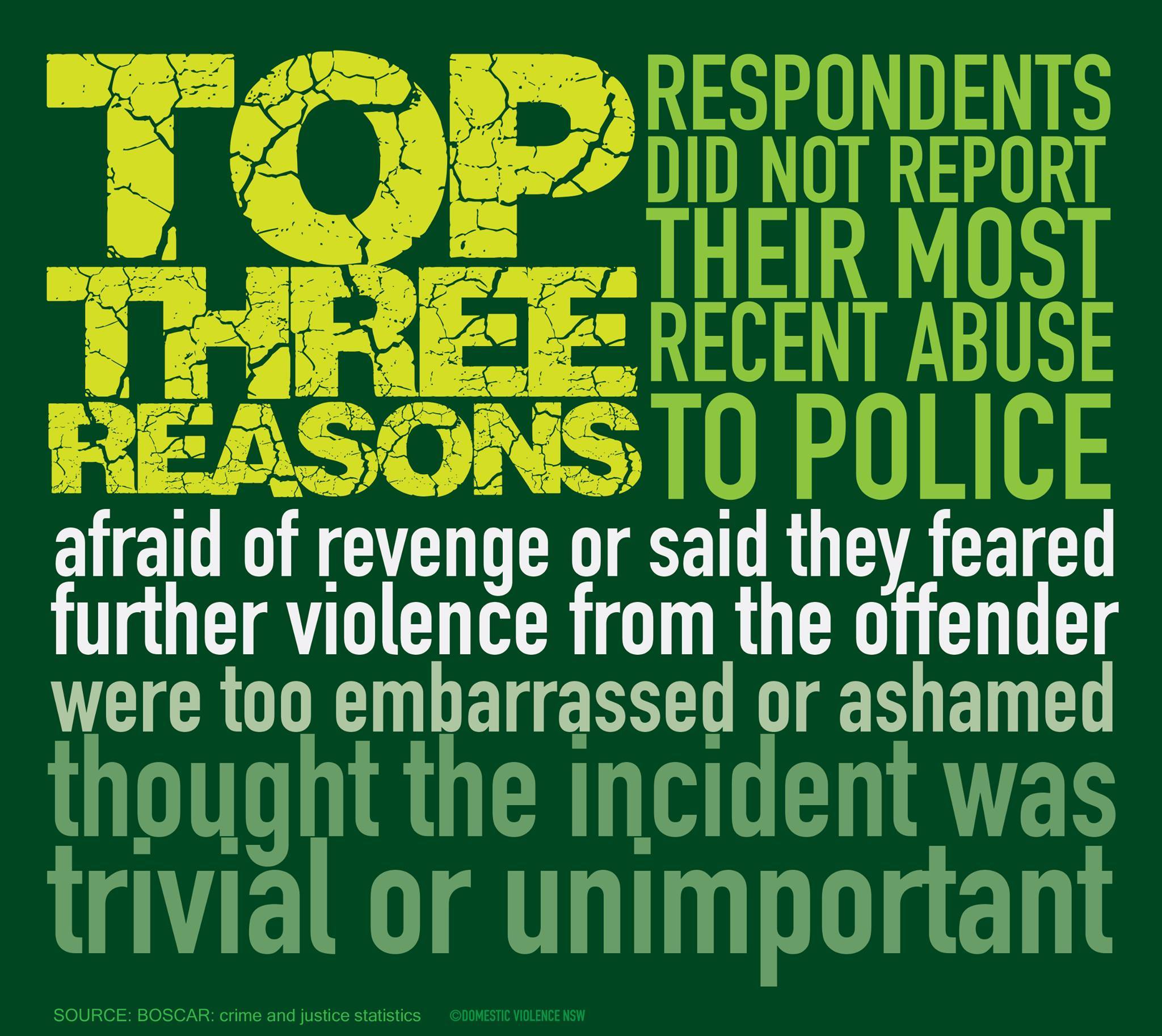 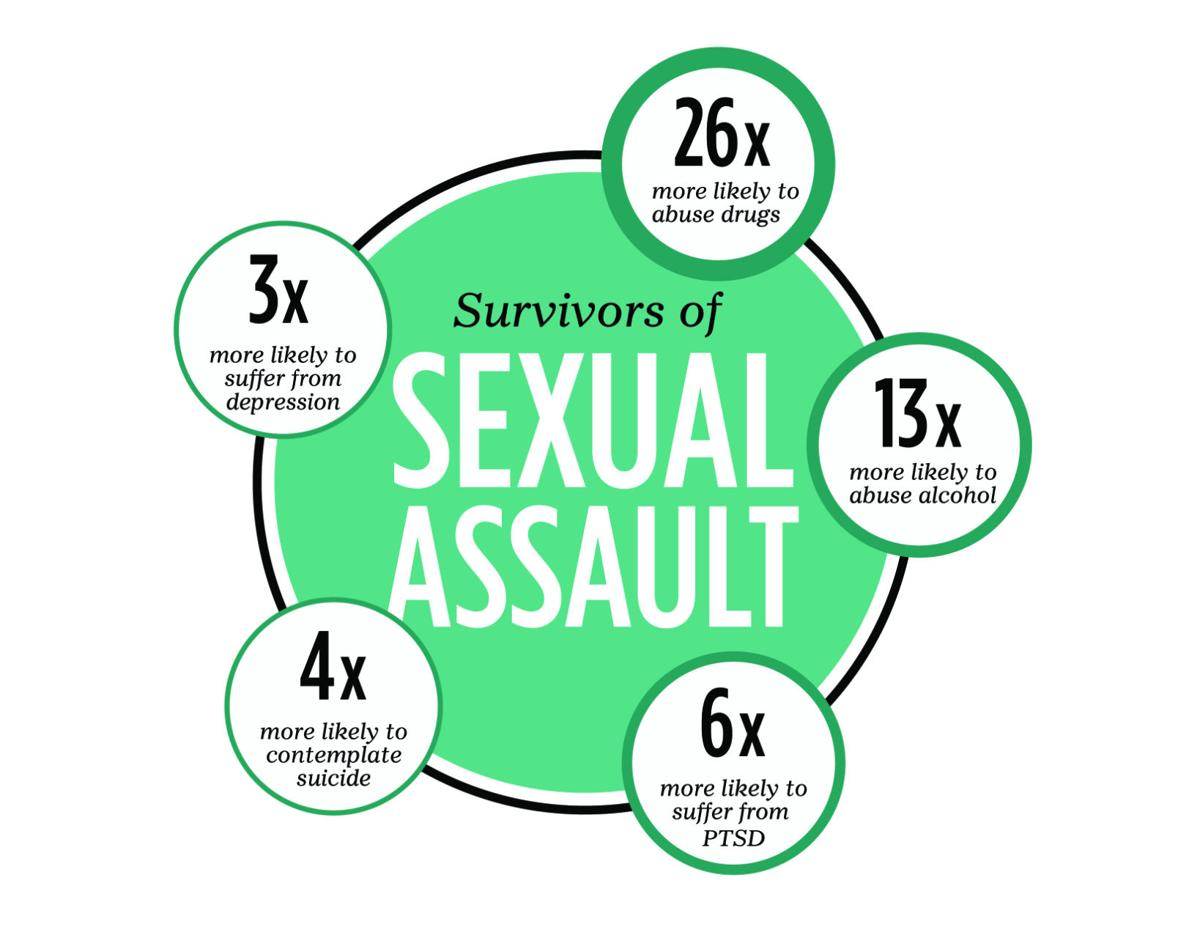 Katie:
What will people see?
Sharon Barshinger
What do we see?
Abuse Distorts
Who am I?
Deserving of Abuse

Unworthy of Help
There is therefore now no condemnation for those who are in Christ Jesus. Rom 8:1
I will remember their sins and their lawless deeds no more. Heb 10:1
 For we do not have a high priest who is unable to sympathize with our weaknesses, but one who in every respect has been tempted as we are, yet without sin. Let us with confidence draw near to the throne of grace , that we may receive mercy and find grace to help in time of need. Heb 4: 15-16
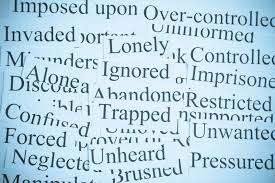 Abuse Distorts
Who is God?
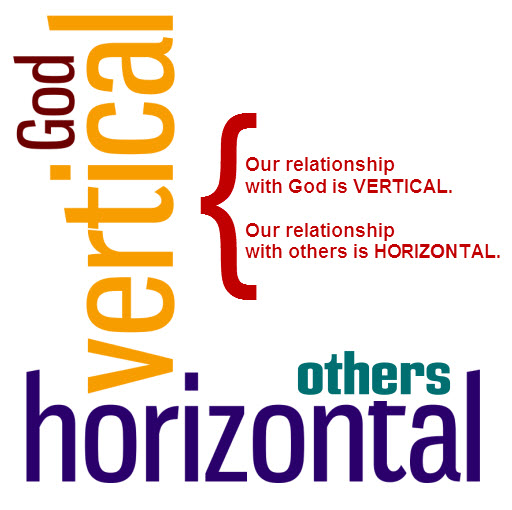 Abuse Distorts
Who are you?
Deep Fear of Trust
Trust Easily Broken 
Asking- are you safe? 
Subconscious level- 
Perceptions 
Will you see/hear me?
See my suffering or focus on my sin 
 ALL of me?
What should I       be doing?
Every Choice Leads to Pain & Loss

What would guide decisions?


Unsure of self, God and others




Confused about what is happening
Dangers for Our Hearts
 
  And Tamar put ashes on her head and tore the long robe that she wore. And she laid her hand on her head and went away, crying aloud as she went.  And her brother Absalom said to her, “Has Amnon your brother been with you? Now hold your peace, my sister. He is your brother; 
do not take this to heart.

” So Tamar lived, a desolate woman, in her brother Absalom’s house
 2 Sam 13:19-21 
  when he opened the doors of the house and went out to go on his way, behold, there was his concubine lying at the door of the house, with her hands on the threshold. 28 He said to her,
 “Get up, let us be going.” But there was no answer. 
Then he put her on the donkey, and the man rose up and went away to his home Judges 19: 27-28
Their Trauma Should Changes Usfor the worseoverwhelmed-uninformed---> distancingjudgmental
And all who saw it said, “Such a thing has never happened or been seen from the day that the people of Israel came up out of the land of Egypt until this day;
Direct your Heart to her, take counsel, and speak.” 
                                                                                                                   Judges 19:30
Their Trauma Should Change Us
Weeping with those who weep- 
 Rejoice with those who rejoice, 
weep with those who weep. 
Rom 12:15 
Worshiping God is to grow in rejoicing in what He rejoices in and to increase our weeping over what grieves him.
Their Trauma Should Changes Us
Job Laments Job 3
Eliphaz rebukes Job 4
Our words shape suffering
Job: Why did I not die at birth, come out from the womb and expire? v. 11
For the thing that I fear comes upon me,    and what I dread befalls me.I am not at ease, nor am I quiet;    I have no rest, but trouble comes. v.25-26
Eliphaz: But now it has come to you, and you are impatient;    it touches you, and you are dismayed. Is not your fear of God your confidence,    and the integrity of your ways your hope? v.5-6
Job’s friends

Our words shape suffering
Believed they were superior(Job 5:8; 8:2; 11:2-12; 12:1-3)Communicated judgment(Job 4:4-9; 15:2-6)Did not correctly portray the Lord(Job 42:7)
Victim Blaming
Victim blaming occurs when the victim of a crime or any wrongful act is held entirely or partially responsible for the harm that befell them. 

Why do we do this?
To distance ourselves from an unpleasant occurrence and this gives a false sense that this could not happen to us.
What we believe about sin and human nature. Being a sinner doesn’t mean that the victim sinned in a way that makes them directly responsible for the abuse. 
What we believe about suffering and the nature of God. If I am good I receive blessings- if bad then cursing.
Don’t understand abuse- think it is like our normal relationships. Misunderstand we think that people have influence and are considered. Or even think it is safe to leave!

Victim-blaming reinforces what the abuser has been saying all along; that it is the victim’s fault that this is happening.
 It is NOT the victim’s fault or responsibility to fix the situation; abuser’s responsibility
What are ways that we unknowingly blame victims?
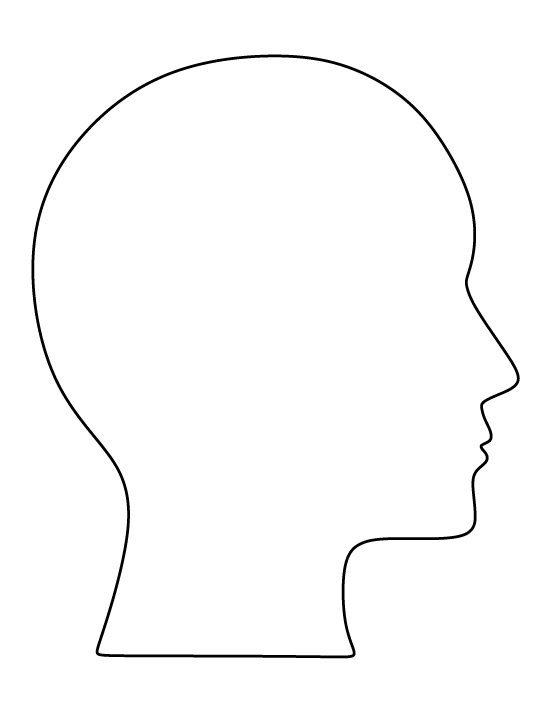 What 
Is Wrong 
with You?
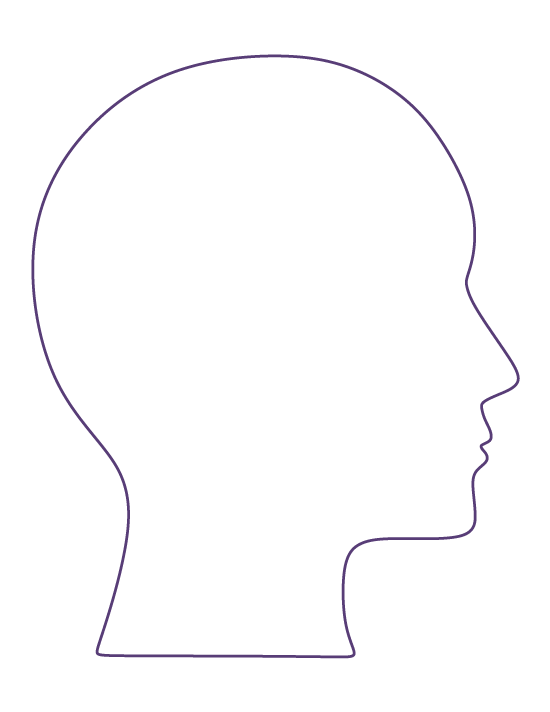 “You are miserable comforters,
 all of you!”
 (Job 16:2).
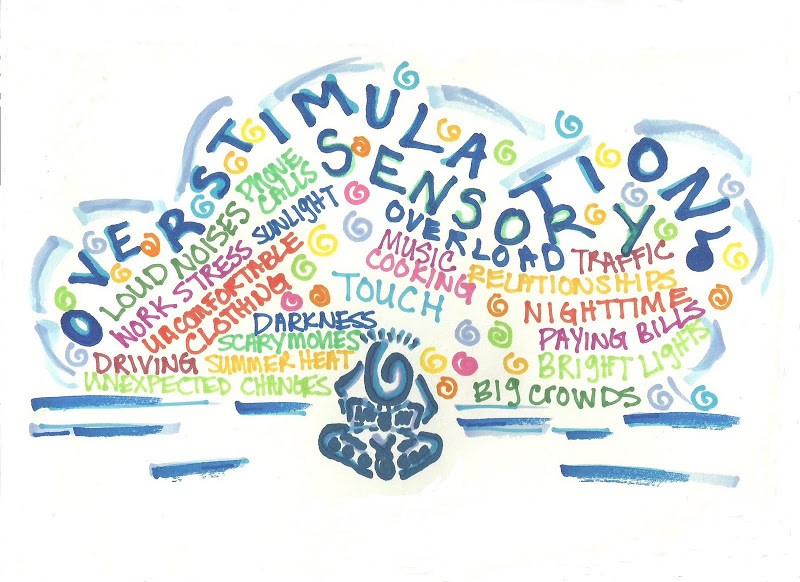 Why do you stay with him?
It’s time to move on
Why aren’t you trusting God with this?
Are you sure?
Why didn’t you tell sooner?
Trauma
Trauma
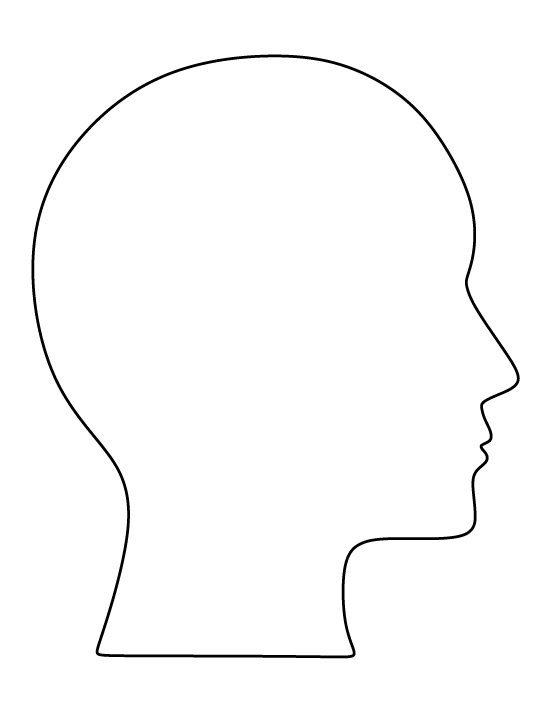 Where are you sinning?
Move to our goals
 before weeping
Focus on symptoms 
over the story
Judge their strategies
Take over their agency
Unable to receive
 correction
Unwilling to 
              hear and see
‘I will fix it’
vs.
We will sit in the brokenness together both depending on the Lord
Unchanged we will re-wound
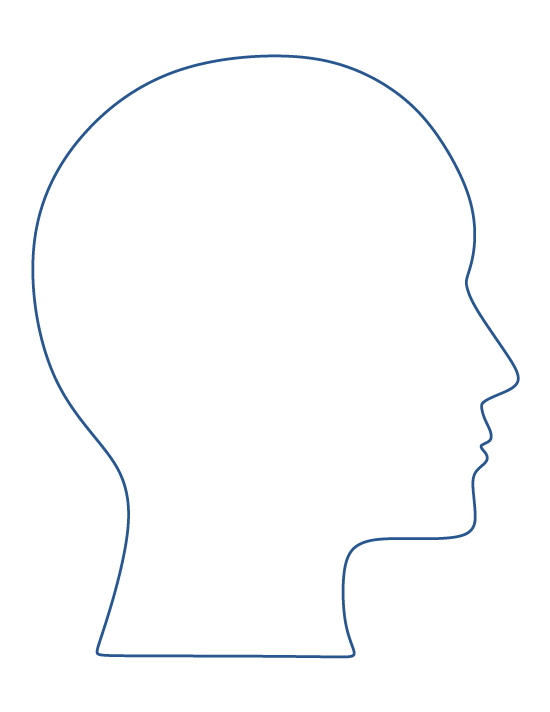 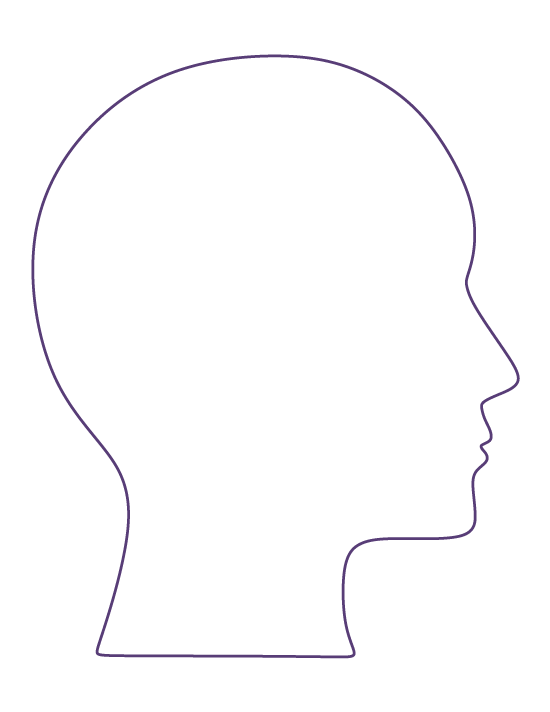 Intrusions
Hypervigilance
What 
do we
see?
Faith ?’s
Avoidance
Shame
Overwhelmed
Emotions
Physical 
Anguish
Trauma
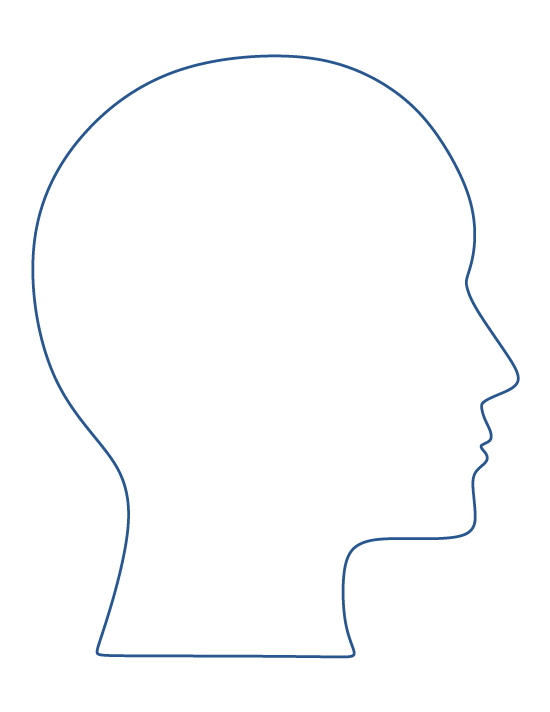 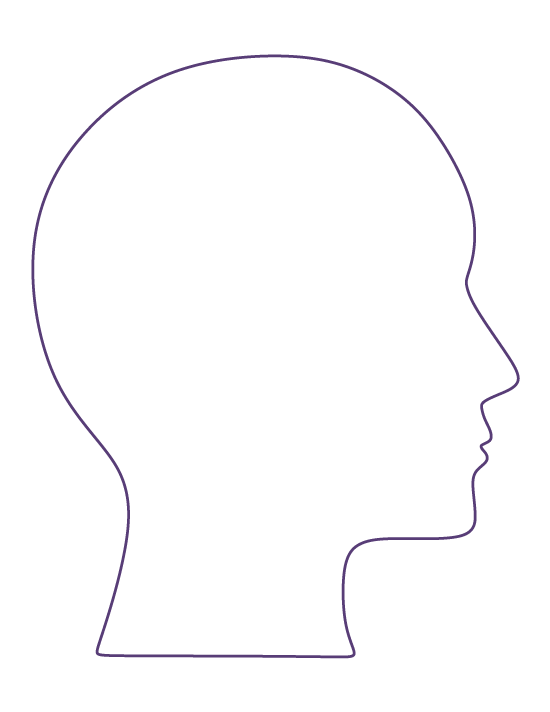 Intrusions
Hypervigilance
What 
do we
see?
Faith ?’s
Avoidance
Shame
Overwhelmed
Emotions
Physical 
Anguish
Trauma
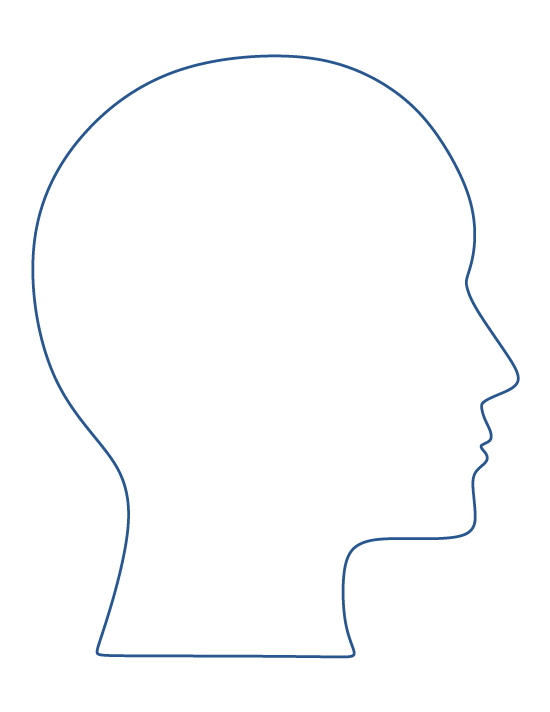 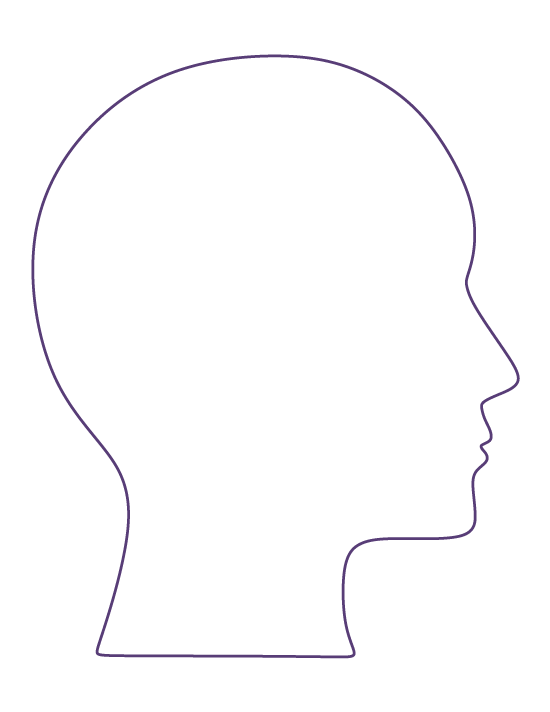 Intrusions
Hypervigilance
What 
do we
see?
Faith ?’s
Avoidance
Shame
Overwhelmed
Emotions
Physical 
Anguish
Trauma
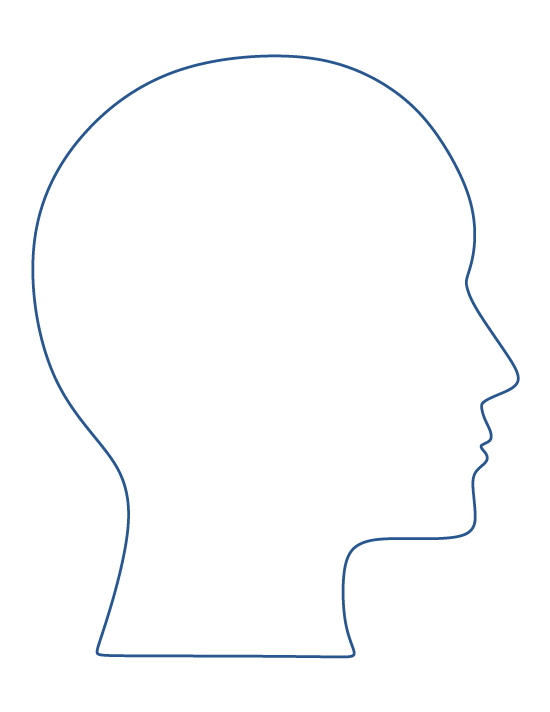 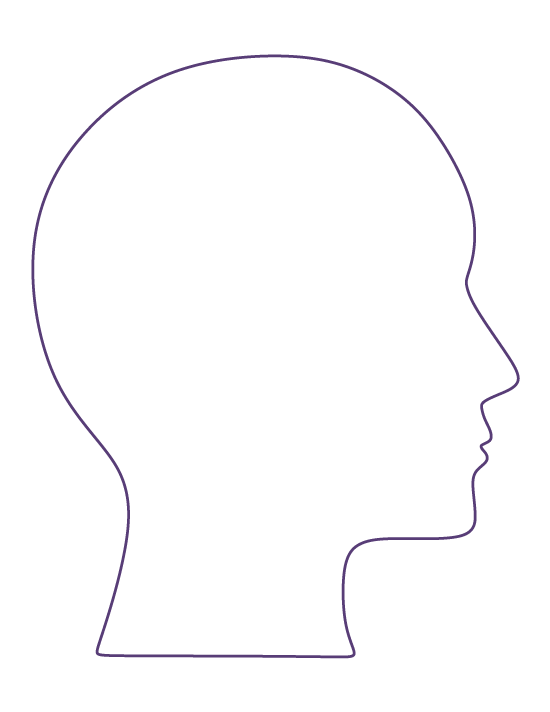 Intrusions
Hypervigilance
What 
do we
see?
Faith ?’s
Avoidance
Shame
Overwhelmed
Emotions
Physical 
Anguish
Trauma
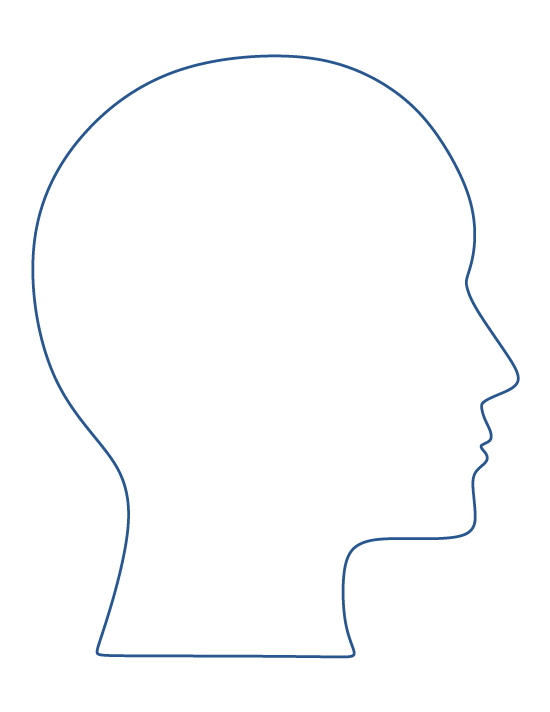 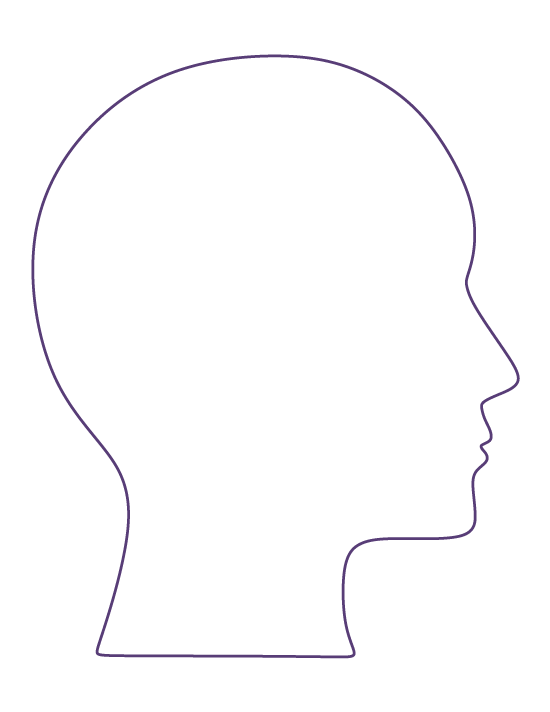 Intrusions
Hypervigilance
What 
do we
see?
Faith ?’s
Avoidance
Shame
Overwhelmed
Emotions
Physical 
Anguish
Trauma
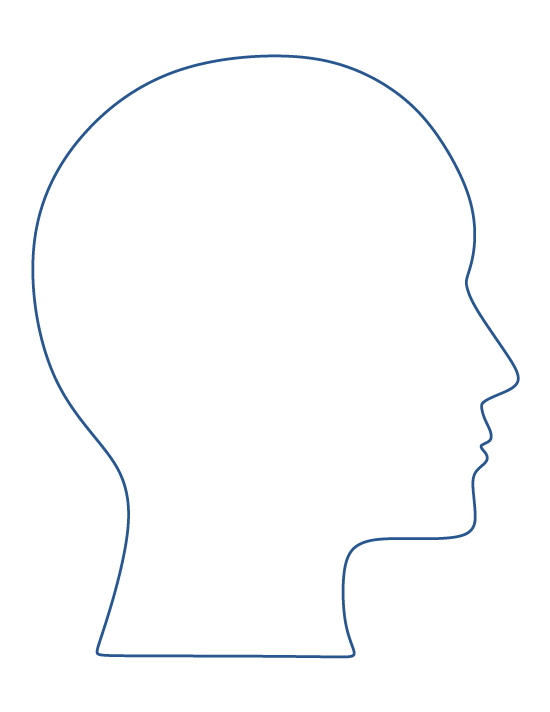 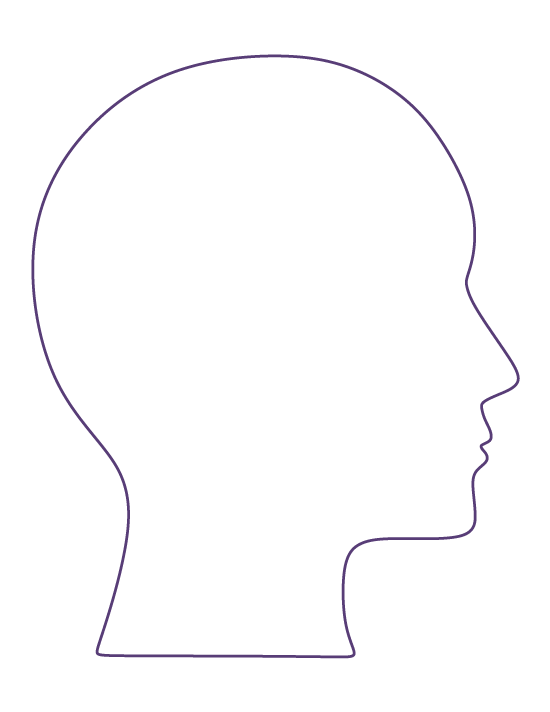 Intrusions
Hypervigilance
What 
do we
see?
Faith ?’s
Avoidance
Shame
Overwhelmed
Emotions
Physical 
Anguish
Trauma
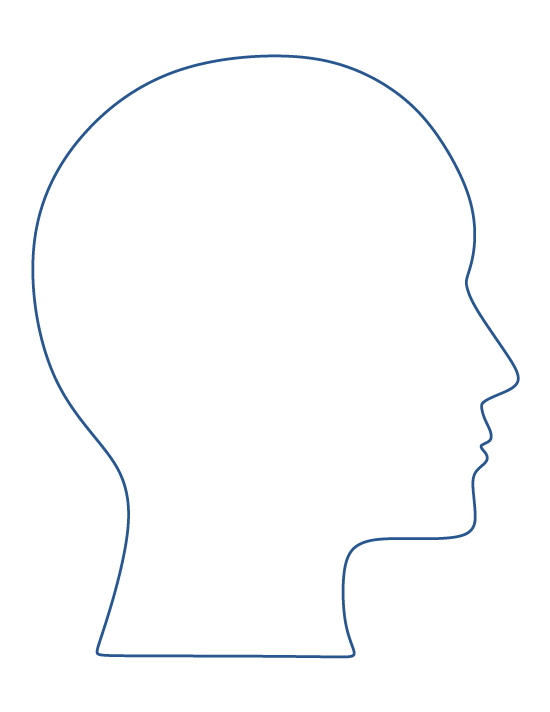 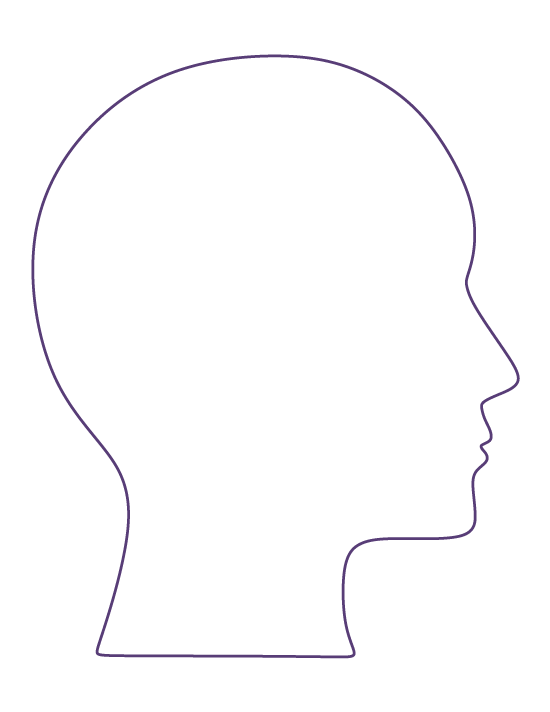 Intrusions
Hypervigilance
What 
do we
see?
Faith ?’s
Avoidance
Shame
Overwhelmed
Emotions
Physical 
Anguish
Trauma
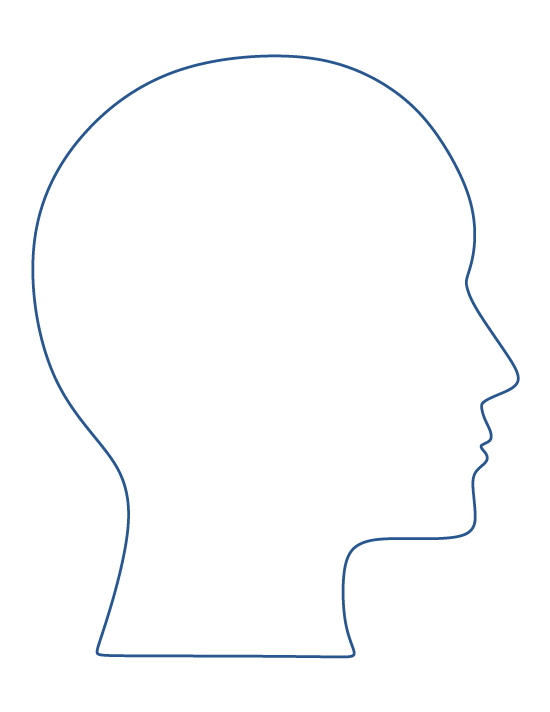 Look to Jesus to change
 our hearts 
& 
questions
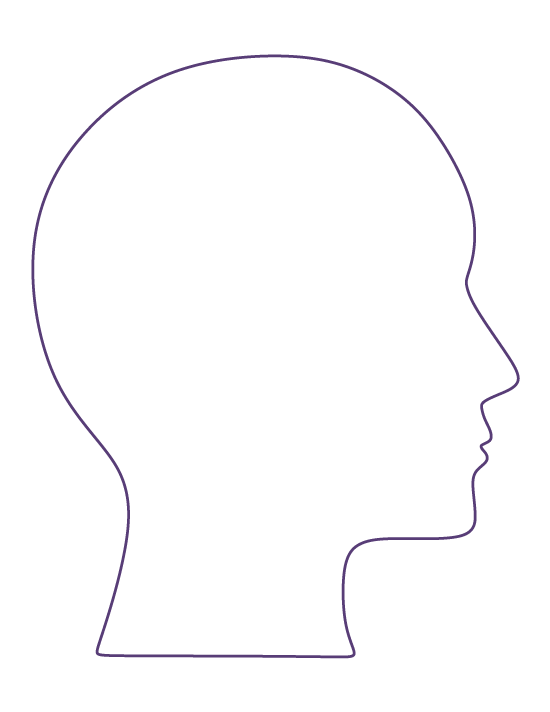 Intrusions
Hypervigilance
Be a student of their story
Faith ?’s
Avoidance
Shame
Overwhelmed
Emotions
Physical 
Anguish
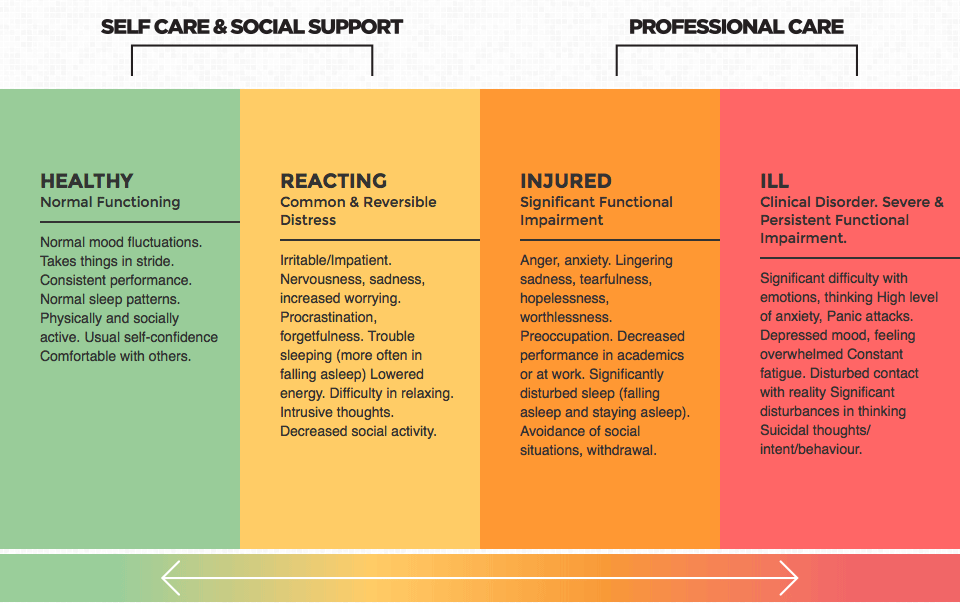 Community/Pastoral
When extra support is needed
Listen in a way that you are affected 
I need to feel something of what they are feeling. 
I need to suffer with them if they are suffering. 
I need to enter into their confusion, fears, and frustrations.
Their story should change me
Their story should move me to enter in
This is the incarnational way that Jesus came to us
Listen
As I have loved you, love one another
Jn 13:34
Begin Speaking- to God and Others
Why? Speaking is key.
Truth has been distorted
Silence promotes abuse
Learn to talk to God
Cannot speak Scripture into the unknown
Telling a story is powerful in the process of healing
Eph 5 brings things into the light
 for redemption
It is OK if this takes time
Find a safe person
Scary  b/c talking makes it real
Trauma & Recovery- Herman
“The conflict between the will to deny horrible event and the will to proclaim them aloud in the central dialectic of psychological trauma. People who have survived atrocities often tell their stories in a highly emotional, contradictory, and fragmented manner which undermines their credibility and thereby serves the twin imperative of truth-telling and secrecy. When the truth is finally recognized, survivors can begin their recover. But far too often secrecy prevails and the story of the traumatic event surfaces not as a verbal narrative but as a symptom.”
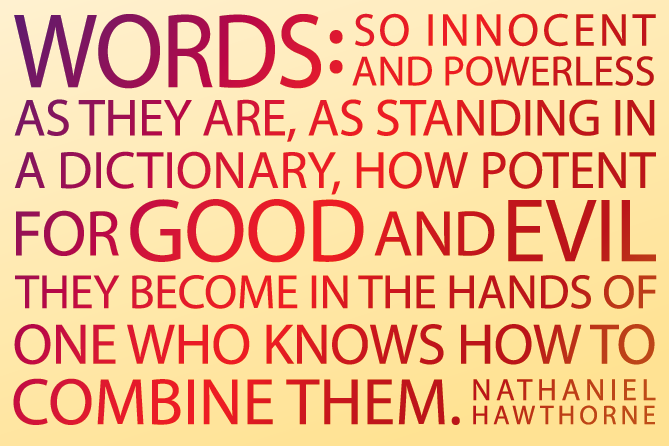 The Bible remembers and names evil. 
The Bible talks about traumatic things. Its stories are forged out of murder (Gn 4), infanticide (Ps 137), rape (Gn 34), dismemberment (Jgs 19; 1 Sam 18), kidnapping and forced marriages (Jgs 21), forced migration and slavery (Ex 21; Lv 25; Dt 15), genocide (Jos 1-12), political corruption (1-2 Kgs), oppression, and social desolation (the Prophets). A whole lot of sin and wounding happens within its pages. 

God is blunt with his people when he talks to us about evil of all kinds, the devastating consequences of the fall, the misuse of power, and the ability of sin to wholly corrupt. it.
Words Shape the Narrative soTELL ITLIKE IT IS
I cry aloud to God,    aloud to God, and he will hear me.2 In the day of my trouble I seek the Lord;    in the night my hand is stretched out without wearying;    my soul refuses to be comforted.3 When I remember God, I moan;    when I meditate, my spirit faints. Selah
	4 You hold my eyelids open;    I am so troubled that I cannot speak.5 I consider the days of old,    the years long ago. (Ps 77)
The Bible Embraces Expression
The words of the reckless pierce like swords.But the tongue of the wise bring healing.Proverbs 12:18
Jesus is aquanited with t 
trauma
Jesus’ tenderness with broken people (us)

He made himself little 
He came near
His was wounded 
His heart
His body
He remembers
Jesus knows his sheep
I am the good shepherd. I know my own and my own know me
Jn 10:14
He needs to change us
Blessed are the poor in spirit 
Blessed are those who mourn
Blessed are the meek
Blessed are those who hunger and thirst for righteousness
Blessed are the merciful
Blessed are the pure in heart
Blessed are the peacemakers
Blessed are those who are persecuted for righteousness
Matt 5 - truncated
Make yourself little 
Enter into darkness
Listen in a way you are affected

Be taught by their Trauma